René Vastgoed Vastgoed en btw
prof. dr. Gert-Jan van Norden

9 februari 2018
Vastgoed complex
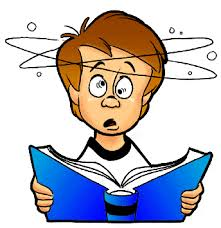 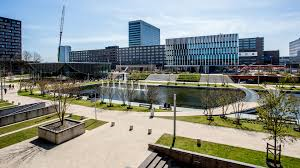 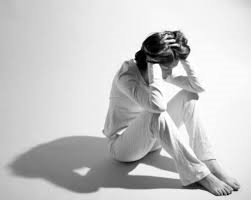 Gelijkheidsbeginsel
Gelijke gevallen moeten gelijk worden behandeld en ongelijke ongelijk, naar mate van hun ongelijkheid





Algemeen gemeenschapsrechtelijk gelijkheidsbeginsel geschonden wanneer verschillende regels worden toegepast op vergelijkbare situaties, of wanneer dezelfde regel wordt toegepast op verschillende situaties
HvJ 23 april 2009, nr. C-460/07 (Sandra Puffer)
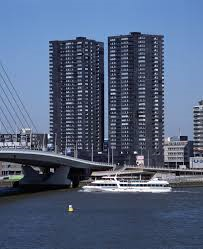 Gelijkheidsbeginsel
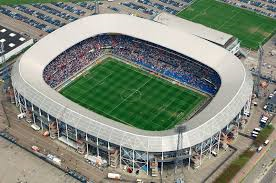 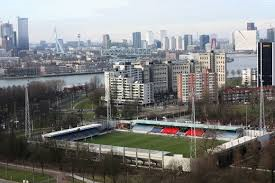 Beperkte rechten
Levering vs (verhuur)dienst
art. 15 lid 2 onderdeel d Btw-richtlijn 
mogelijkheid zakelijke rechten die de rechthebbende de bevoegdheid verschaffen een onroerend goed te gebruiken te beschouwen als lichamelijke zaak
art. 3 lid 2 Wet OB

Levering juridische eigendom
	   vs
Beperkt recht
	   vs
(Verhuur)dienst
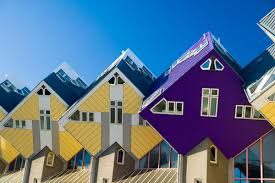 Beperkte rechten
Art. 3 lid 2 Wet OB
Criterium levering vs (verhuur)dienst:
vergoeding versus waarde economisch verkeer (ten minste kostprijs)
Transacties met betrekking tot hetzelfde beperkte recht kunnen worden behandeld als levering of als (verhuur)dienst
Bijv. vestiging erfpachtrecht voor 100 jaar & gekapitaliseerde canon ten minste gelijk aan kostprijs = levering
Overdracht van erfpachtrecht op moment gekapitaliseerde canon < WEV (ten minste kostprijs) = dienst
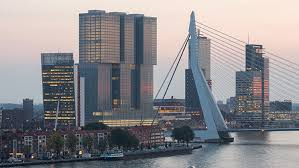 Herzieningsregeling kostbare diensten
Onroerend goed vs kostbare diensten

Voorstel
Wetsvoorstel 30 061 (2005)
Internetconsultatie (18 mei - 15 juni 2017) - voorstel aanpassing Uitvoeringsbeschikking OB 1968
Achtergrond - (o.a.) ombouw (kantoor)panden naar woningen
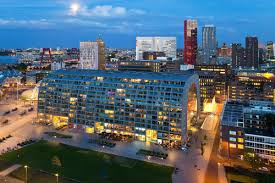 Herzieningsregeling kostbare diensten
Kostbare diensten
Diensten waarop ondernemer voor IB/Vpb afschrijft, moet de ondernemer ook de btw op deze diensten herzien 
Niet onderworpen aan IB/Vpb, dan herzien op diensten waarop ondernemer zou kunnen afschrijven indien hij aan een zodanige belasting zou zijn onderworpen
Herzieningstermijn: 
Dienst betrekking op onroerende zaak: 10 jaar
Andere diensten: 5 jaar
Alternatieven:
misbruik van recht
verbouwingen aanmerken als vervaardiging
reikwijdte regeling
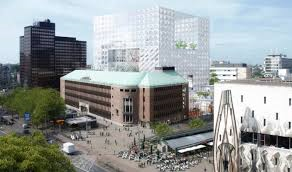 Koop/aanneming
(Grond + (ge)bouw) vs grond & gebouw

HR 22 maart 2013, nr. 12/02180, BNB 2013/133 
handelingen aannemer mbt overdracht grond en bouw appartement 1 prestatie  Don Bosco

HvJ 12 juli 2012, nr. C-326/11 (Komen), BNB 2012/289
Conclusie A-G Ettema 12 december 2017, nr. 16/04577, NLF 2018/0256, m.n. Sparidis
In wezen nieuwbouw
‘Echt’ nieuw gebouw zelfde btw-behandeling als ‘vernieuwbouw’

HvJ 15 mei 1985, nr. 139/84 (Van Dijk’s Boekhuis)
HR 19 november 2010, nr. 08/01021, BNB 2011/42 (‘in wezen nieuwbouw’)
HR 23 september 2016, nr. 15/017332, BNB 2016/226 (orthopedische schoen)

HvJ 16 november 2017, nr. C-308/16 (Kozuba) 
verbouwd gebouw kan belast kan zijn, omdat                                  verbouwing waarde heeft toegevoegd tov                                                aanvankelijke constructie
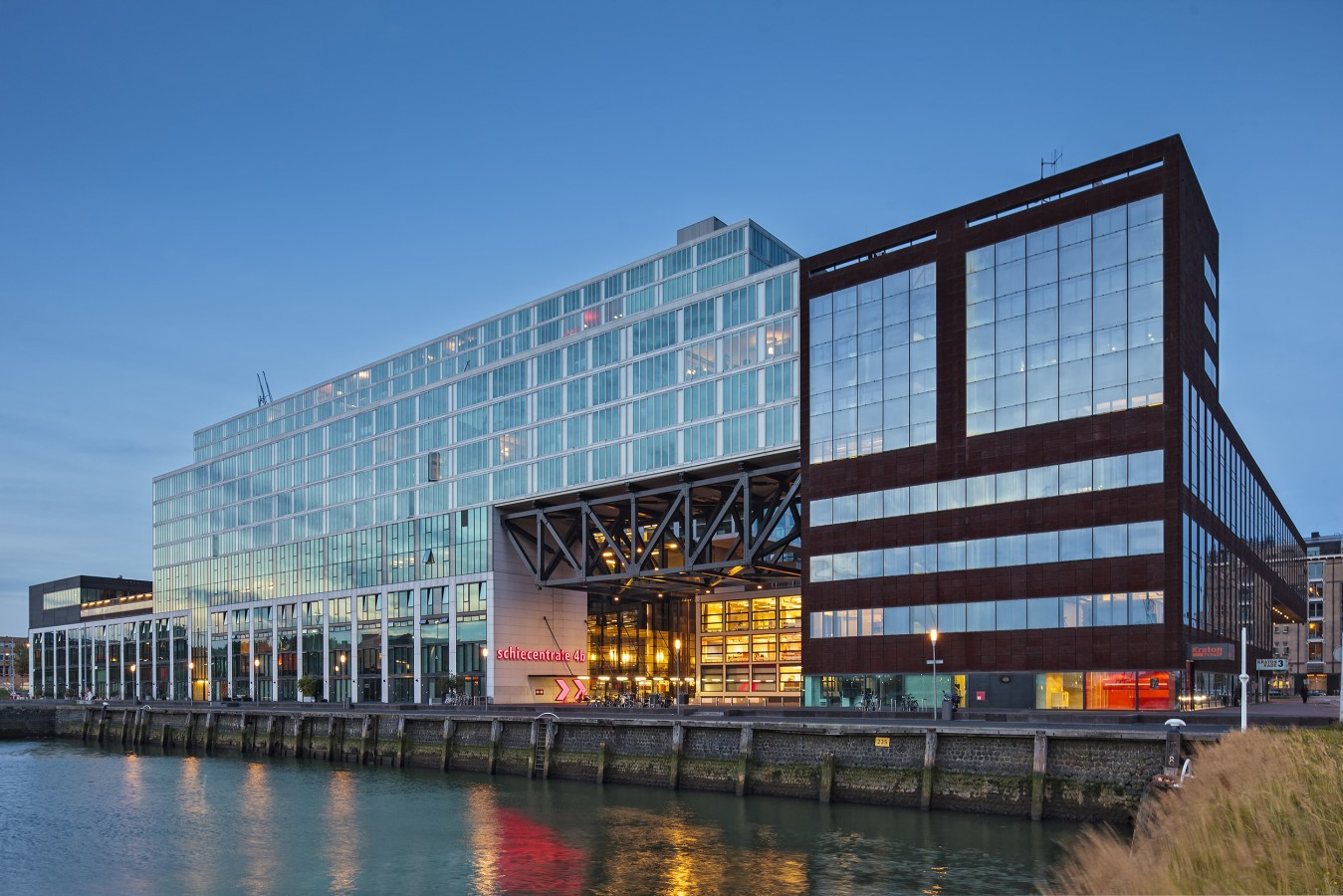 Stellingen
De voorgestelde herzieningsregeling voor kostbare diensten leidt tot overkill 

Met HvJ 16 november 2017, nr. C-308/16 (Kozuba) keren we weer terug op de lijn van voor HR ‘in wezen nieuwbouw’
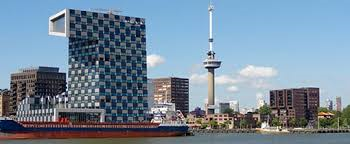